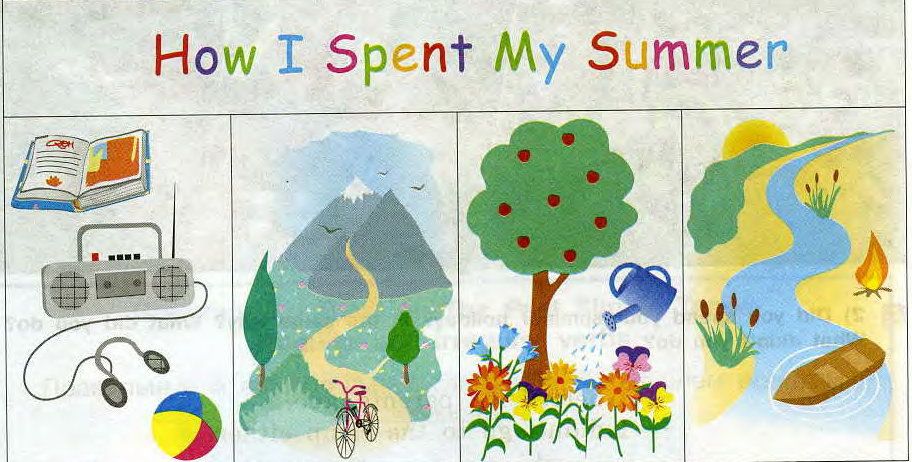 in
Past simple
+
ed
(  2).
did  not
-
? Did
?
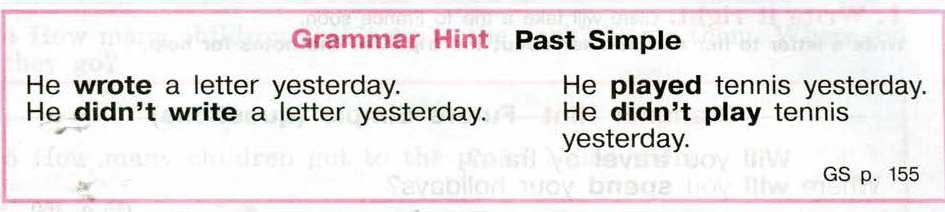 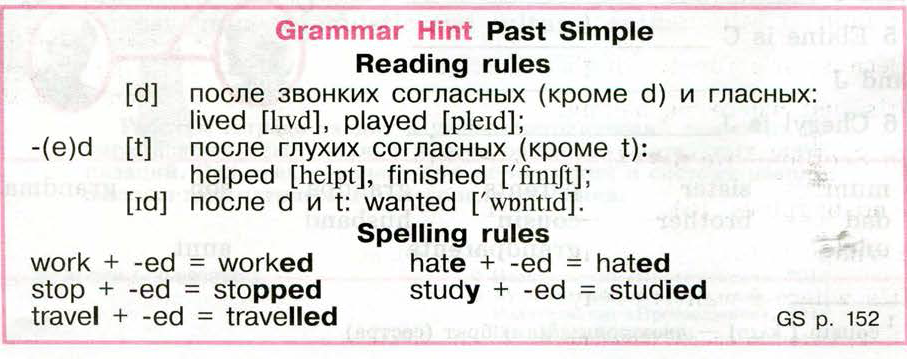 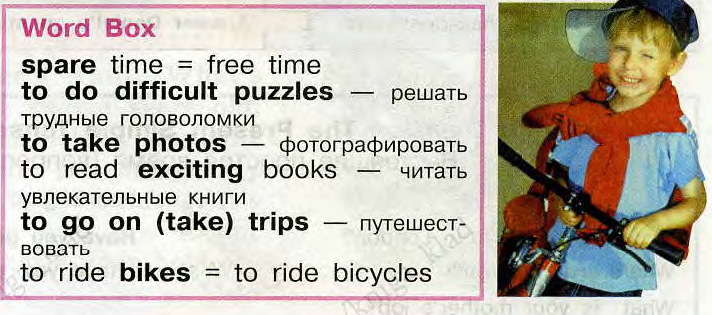 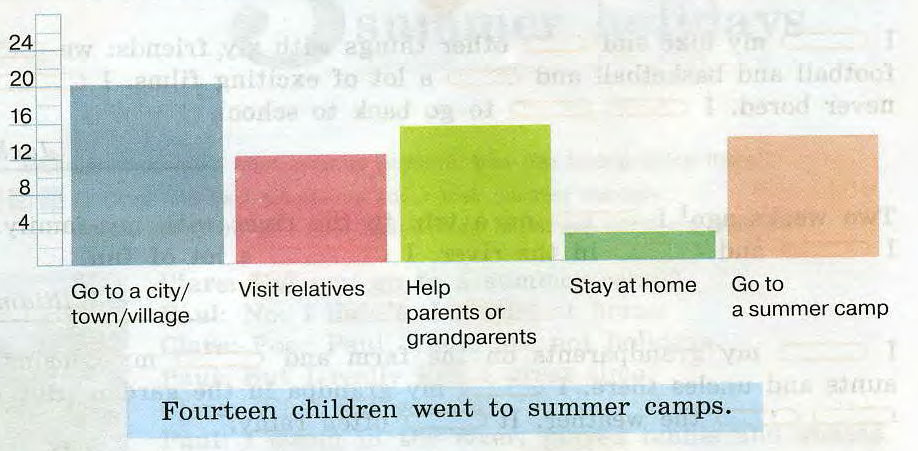 Finish the sentences

1. In June I
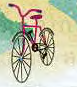 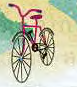 2. In June I did not
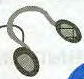 3. In July I
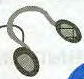 4. In  July I did not
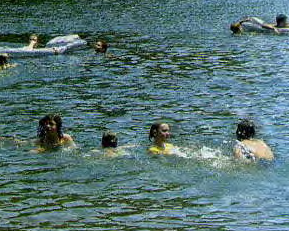 5. In August I
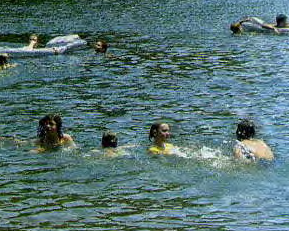 6. In August I didn’t